Comp 110Recursion
Instructor: Jason Carter
Recursion
English
Return (Oxford/Webster)
procedure repeating itself indefinitely or until condition met, such as grammar rule (Webster) 
adequate: satisfactory
satisfactory: adequate
recursion: recursion
Mathematics
expression giving successive terms of a series (Oxford)
Programming
Method calling itself.
On a smaller problem.
Alternative to loops.
Recursion
Recursive Functions
Recursive Procedures
Number-based Recursion
List-based Recursion
Factorial(n)
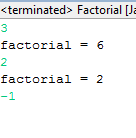 public static int factorial(int n) {
	int product = 1;
	while (n > 0) {
		product *= n;
		n -= 1;
	}
	return product;
 }
1*2*3*…*n
public static void main (String[] args) {
	while (true) {   // loop condition never false
		int n = Console.readInt();
		if (n < 0)
			break;
		System.out.println("factorial = " + factorial(n));
	}
}
Defining Factorial(n)
Product of the first n numbers
1*2*3*…*n
factorial(0)
= 1
factorial(1)
= 1
= 1*factorial(0)
factorial(2)
= 2*1
= 2*factorial(1)
factorial(3)
= 3*2*1
= 3*factorial(2)
factorial(4)
= 4*3*2*1
= 4*factorial(3)
factorial(n)
= n*n-1*…*1
= n*factorial(n-1)
Defining Factorial(n)
factorial(n) = 1
if n == 0
factorial(n) = n*factorial(n-1)
if n > 0
Implementing Factorial(n) (Edit)
factorial(n) = 1
if n == 0
factorial(n) = n*factorial(n-1)
if n > 0
public static int factorial(int n) {
	…
}
Implementing Factorial(n)
factorial(n) = 1
if n == 0
factorial(n) = n*factorial(n-1)
if n > 0
n < 0 ?
public static int factorial (int n) {	if (n == 0) 
		return 1;
	if (n > 0) 
		return n*factorial(n-1);
 }
Function must return something for all cases
Multiple return
Early return
Implementing Factorial(n)
factorial(n) = 1
if n == 0
factorial(n) = n*factorial(n-1)
if n > 0
factorial(n) = - factorial(n)
if n < 0
public static int factorial(int n) {
	if (n == 0) 
		return 1;
	else if (n < 0)
		return factorial(-n);
	else
		return n*factorial(n-1);
 }
Base case
Recursive Reduction Steps
Recursive Methods
Should have base case(s)
Recurse on smaller problem(s)
recursive calls should converge to base case(s)
General Form of a Recursive Method
if (base case 1 )
      return solution for base case 1
else if (base case 2)
      return solution for base case 2
….
else if (base case n)
      return solution for  base case n
else if (recursive case 1)
       do some preprocessing
       recurse on reduced problem
       do some postprocessing
…
else if (recursive case m)
       do some preprocessing
       recurse on reduced problem
       do some postprocessing
Recursion vs. Loops (Iteration)
public static int factorial(int n) {
	int product = 1;
	while (n > 0) {
		product *= n;
		n -= 1;
	}
	return product;
 }
Implementation follows from definition
public static int factorial(int n) {
	if (n == 0) 
		return 1;
	else if (n < 0)
		return factorial(-n);
	else
		return n*factorial(n-1);
 }
Tracing Recursive Calls
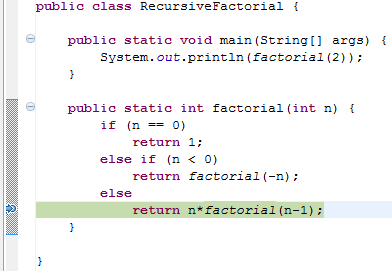 Locals
Call Stack
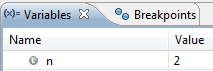 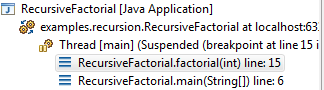 Tracing Recursive Calls
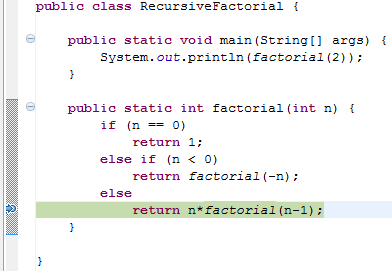 Tracing Recursive Calls
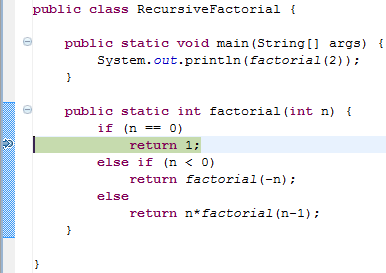 Call Stack
Locals
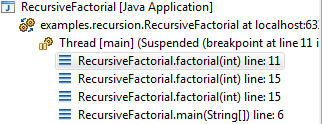 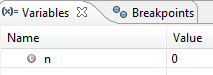 Tracing Recursive Calls
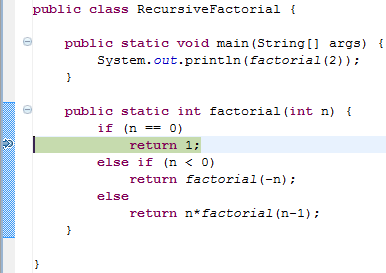 Recursion Pitfalls
factorial(2)
public static int factorial (int n) {	return n*factorial(n-1);
 }
2*factorial(1)
1*factorial(0)
0*factorial(-1)
-1*factorial(-2)
Infinite recursion! (stack overflow)
No base case
…
Recursion Pitfalls
factorial(2)
public static int factorial (int n) {	if (n == 0) 
		return 1;
	else if (n < 0)
		return factorial(-n);
	else
		return n*factorial(n-1);
 }
factorial(3)/3
factorial(4)/4
factorial(5)/5
factorial(6)/6
Infinite recursion!
Recurses on bigger problem
…
Recursive Functions with Multiple Parameters
power(base, exponent)
baseexponent
base*base*base*…*base
Exponent # of times
power(0, exponent)
= 0
power(1, exponent)
= 1
power(2, exponent)
= 2*2*…*2 (exponent times)
power(3, exponent)
= 3*3*…*3 (exponent times)
No pattern!
Recursive Functions with Multiple Parameters (Edit)
power(base, exponent)
baseexponent
base*base*base*…*base
Exponent # of times
Recursive Functions with Multiple Parameters (Edit)
power(base, exponent)
baseexponent
base*base*base*…*base
Exponent # of times
power(base, 0)
= 1
power(base, 1)
= base*1
= base*power(base, 0)
power(base, 2)
= base*base*1
= base*power(base, 1)
power(base, exponent)
= base*power(base, exponent-1)
Defining power(base, exponent)
power(base, exponent)
= 1
if exponent <= 0
power(base, exponent)
= base*power(base, exponent-1)
if exponent > 0
public static int power(int base, int exponent) {
	if (n <= 0)
		return 1;
	else 
		return base*power(base, exponent-1);
 }
Recursive Procedures: greet(n)
greet(0)
greet(1)
greet(2)
greet(n)
print “hello”
print “hello”
print “hello”
print “hello”
print “hello”
n times
print “hello”
Defining greet(n) (Edit)
greet(0)
greet(1)
greet(2)
greet(n)
print “hello”
print “hello”
print “hello”
print “hello”
print “hello”
n times
print “hello”
Defining greet(n)
greet(0)
greet(1)
greet(2)
greet(n)
print “hello”
print “hello”
print “hello”
print “hello”
print “hello”
n times
do nothing;
greet(0);
print “hello”;
print “hello”
greet(1);
print “hello”;
greet(n-1);
print “hello”;
Defining greet(n)
greet(n)
do nothing;
if n <= 0
greet(n-1);
print “hello”;
greet(n)
if n > 0
Implementing greet(n) (Edit)
greet(n)
do nothing;
if n <= 0
greet(n-1);
print “hello”;
greet(n)
if n > 0
Implementing greet(n)
greet(n)
do nothing;
if n <= 0
greet(n-1);
print “hello”;
greet(n)
if n > 0
public static void greet (int n) {
	if (n > 0) {
		greet(n-1);
		System.out.println(“hello”);
	}
}
List-based Recursion: multiplyList()
multiplyList()
= 1
if remaining input is: -1
multiplyList()
= 2
if remaining input is: 2, -1
multiplyList()
= 12
if remaining input is: 2, 6, -1
multiplyList() = readNextVal() * multiplyList()
if nextVal > 0
List-based Recursion: multiplyList()
multiplyList() = 1
if nextVal < 0
multiplyList() = readNextVal() * multiplyList()
if nextVal > 0
public static int multiplyList () {
	int nextVal = Console.readInt();
	if (nextVal  <  0) 
		return 1;
	else 
		return nextVal*multiplyList();
}
Tracing multiplyList()
public static int multiplyList () {
	int nextVal = Console.readInt();
	if (nextVal  <  0) 
		return 1;
	else 
		return nextVal*multiplyList();
}